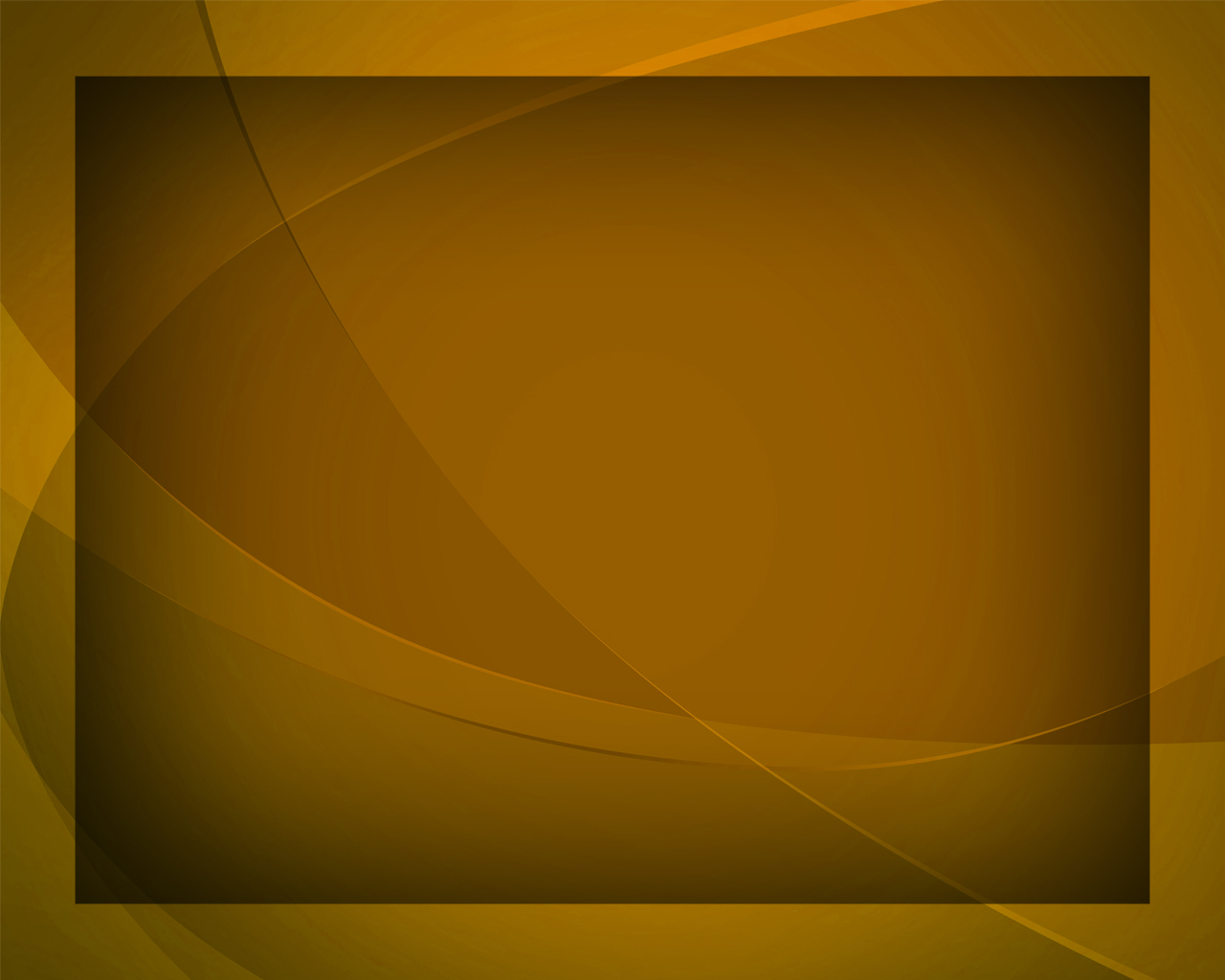 Бурями носимая
Гимны надежды №270
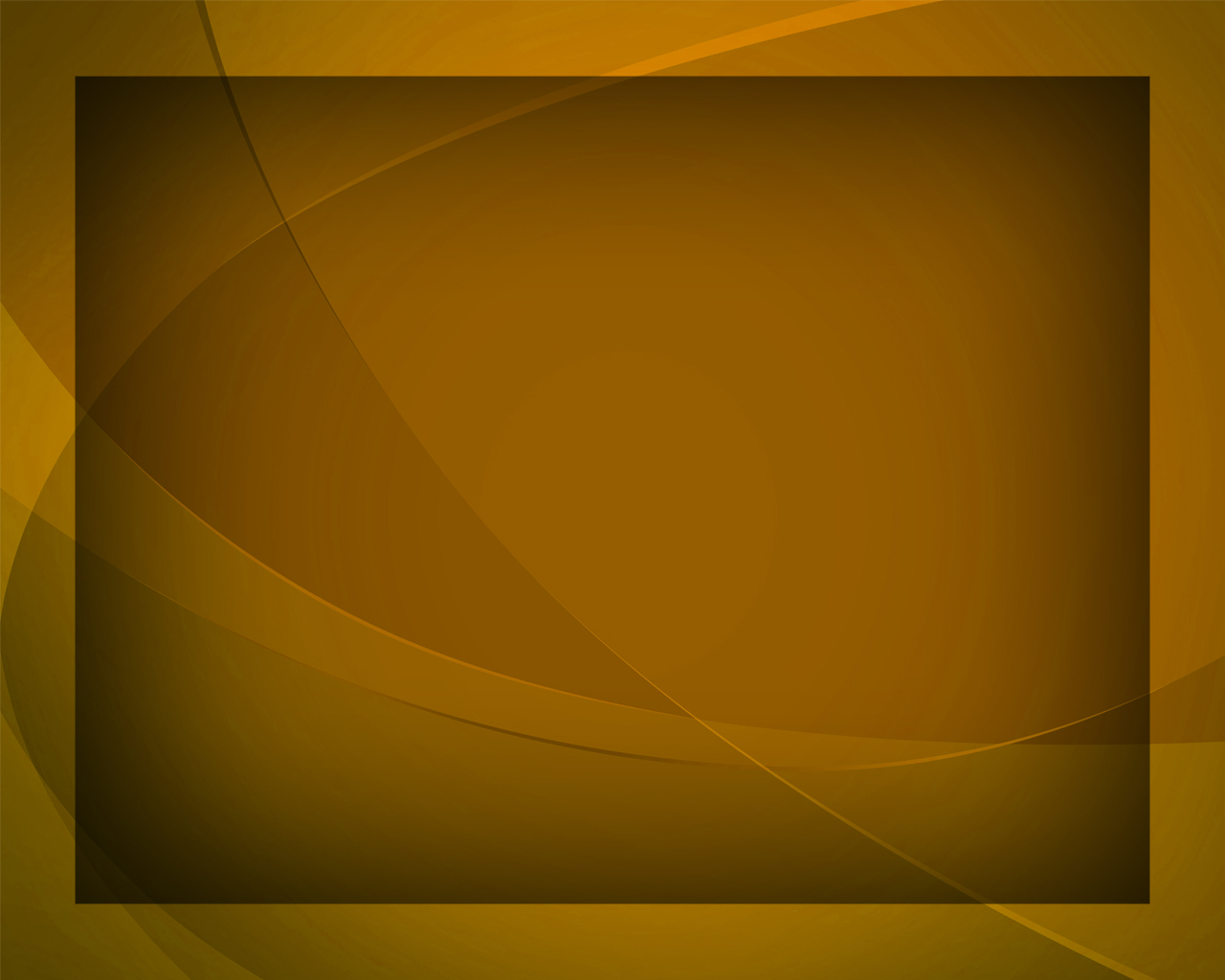 Бурями носимая, 
в скорби безутешная,
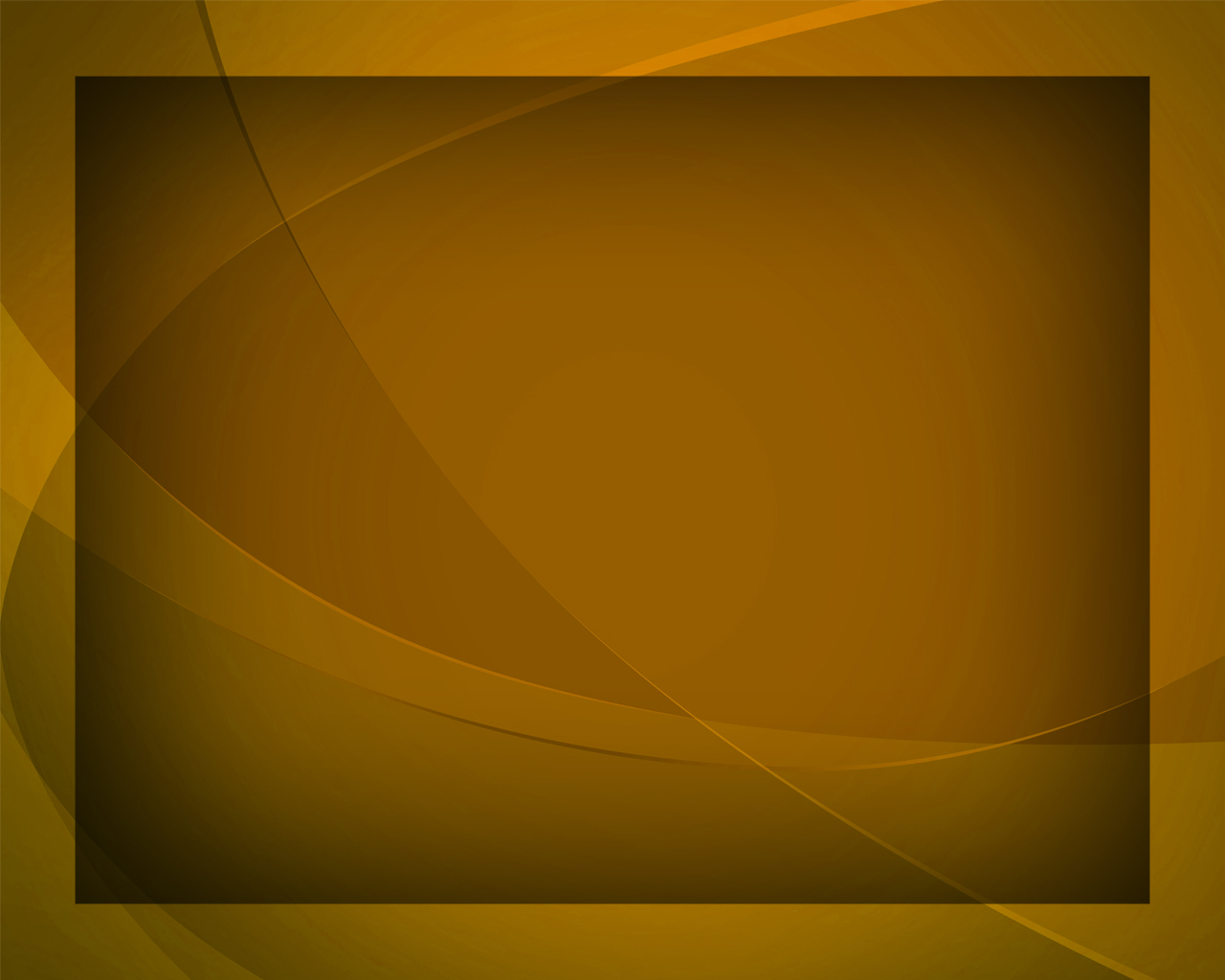 Церковь 
Бога Вышнего, 
встань и ободрись
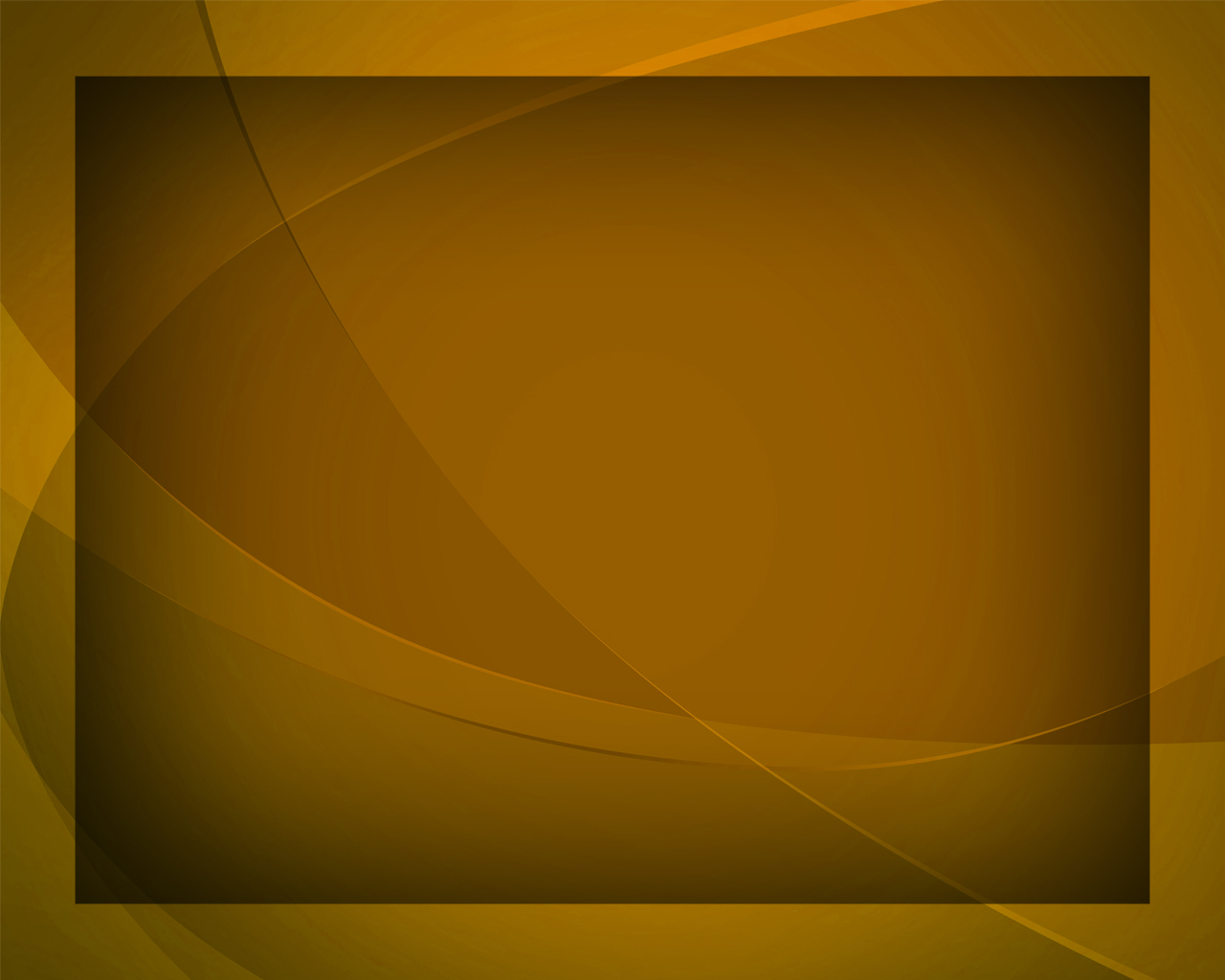 Укрепись могучею силою Предвечного,
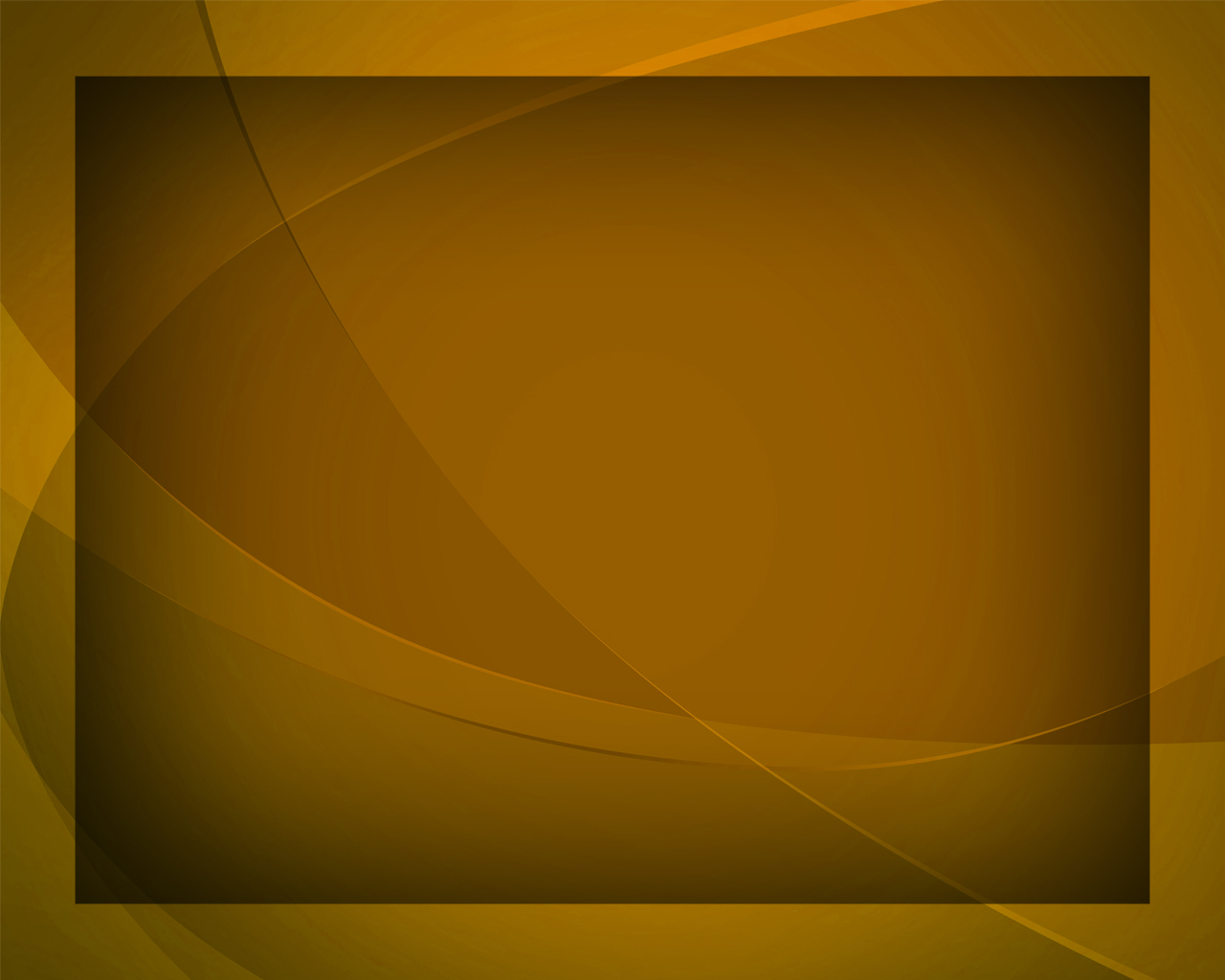 В ризы Иисусовой правды облекись.
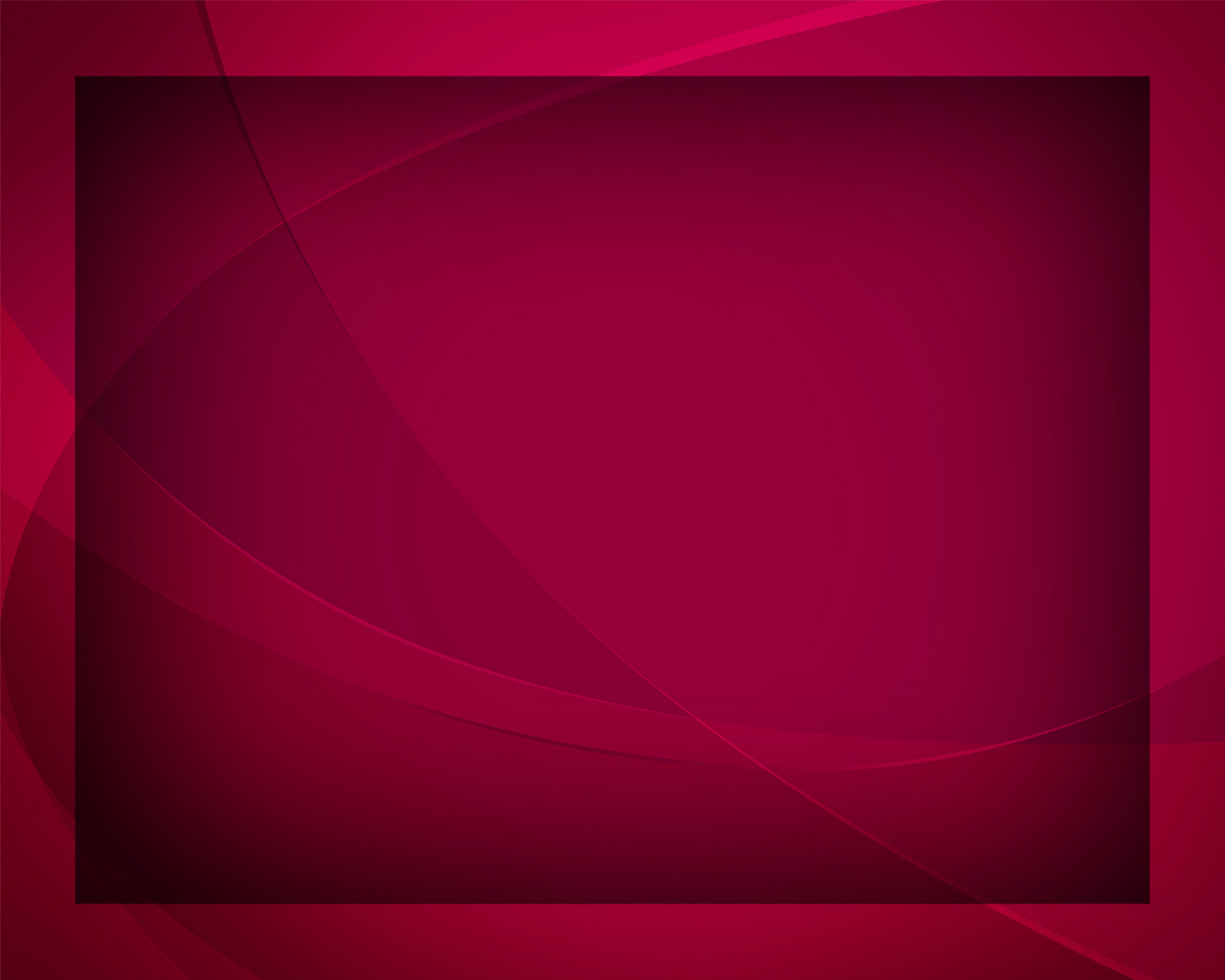 В небе, 
во святилище, перед Богом 
Праведным
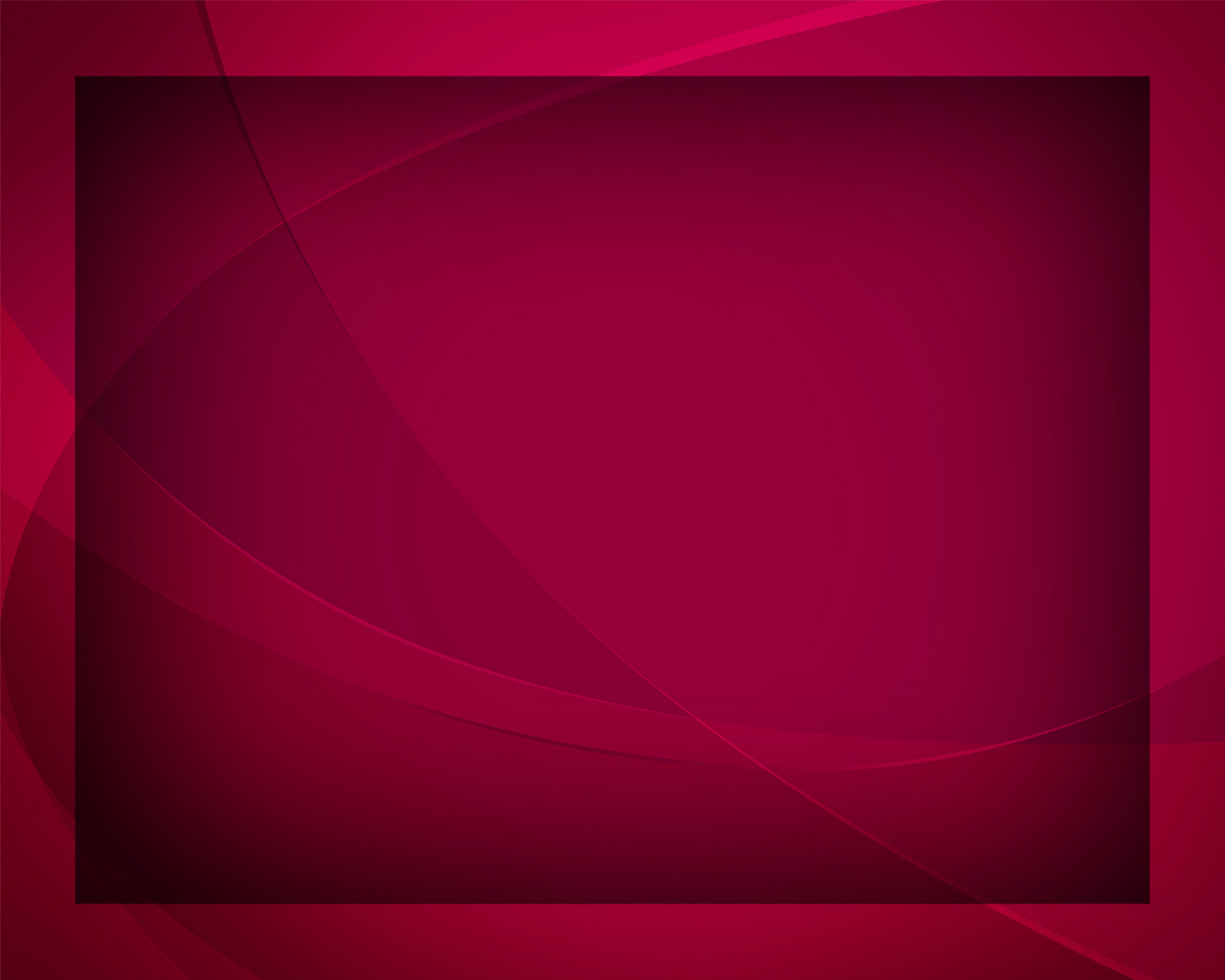 За тебя Ходатаем Иисус стоит.
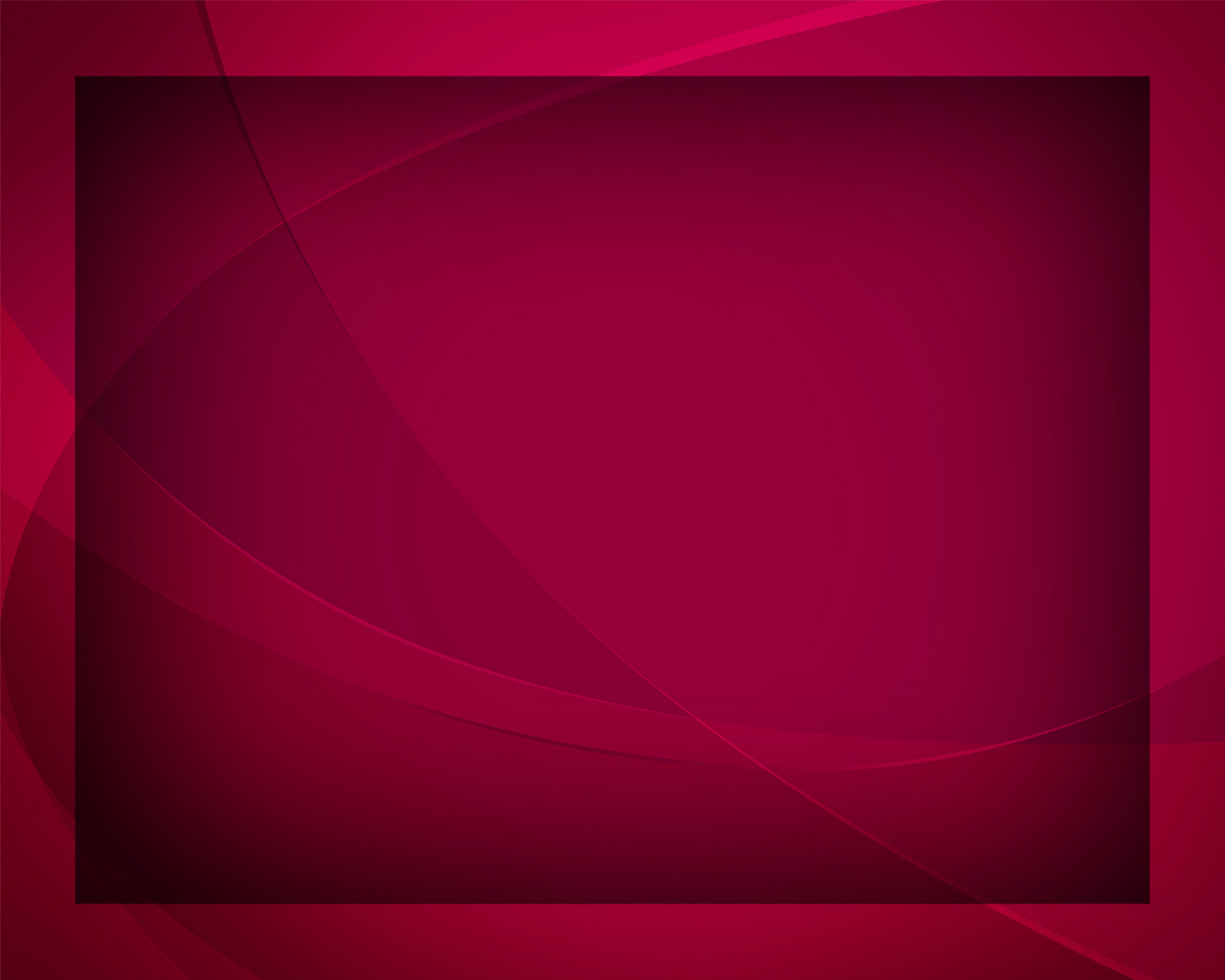 Время благодатное скоро, скоро кончится,
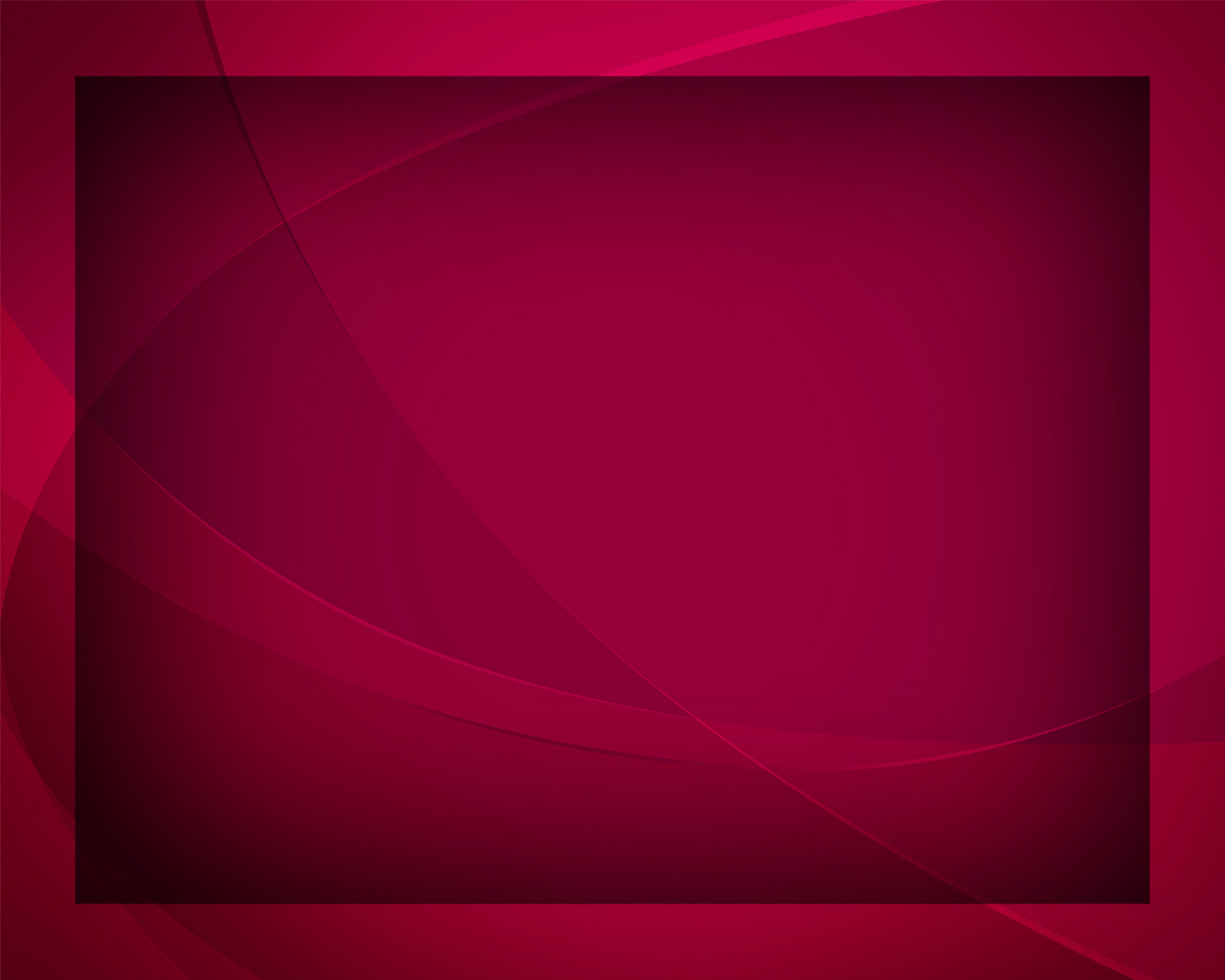 И Господь 
в святилище двери затворит.
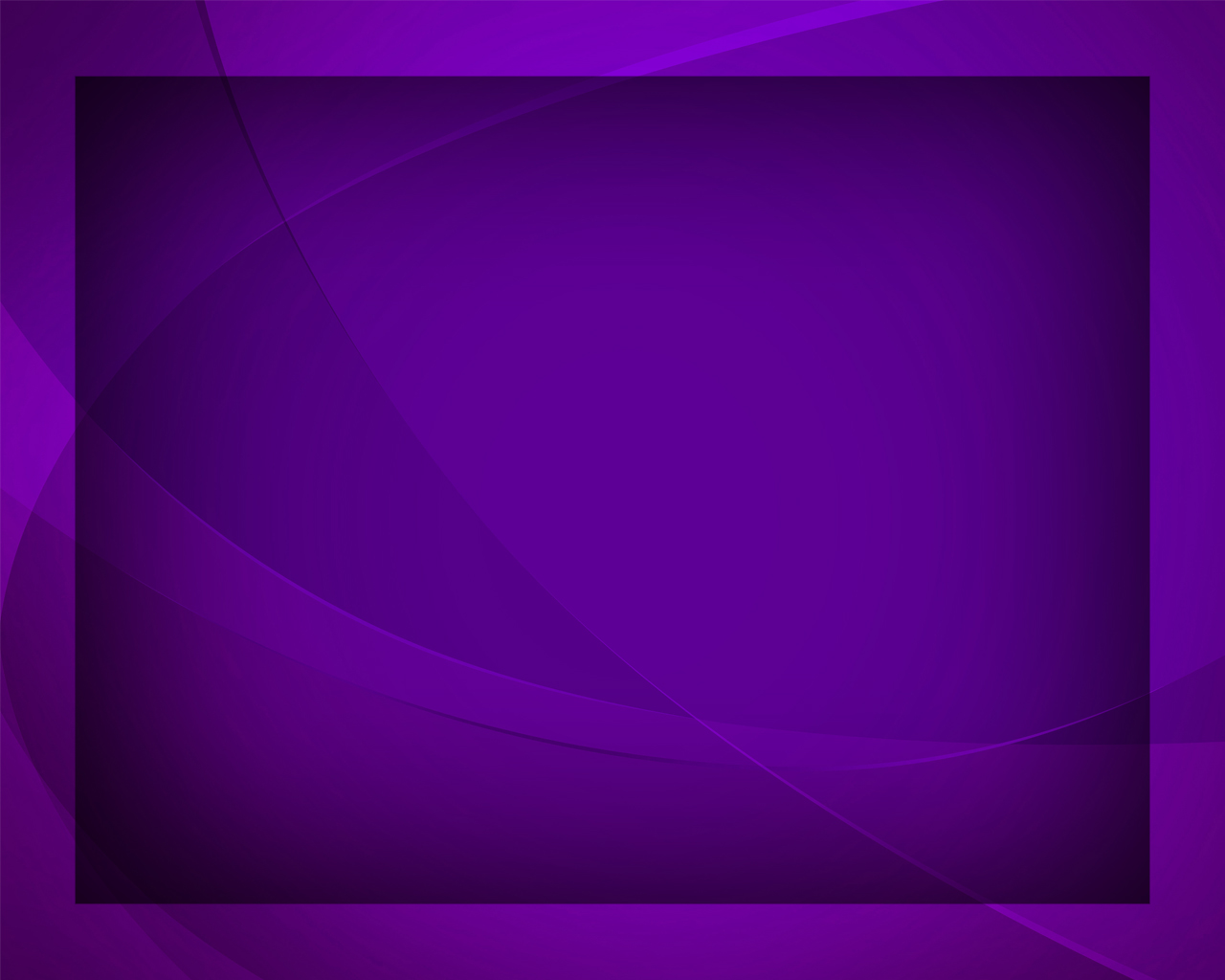 В это время скорбное 
в плоти человеческой
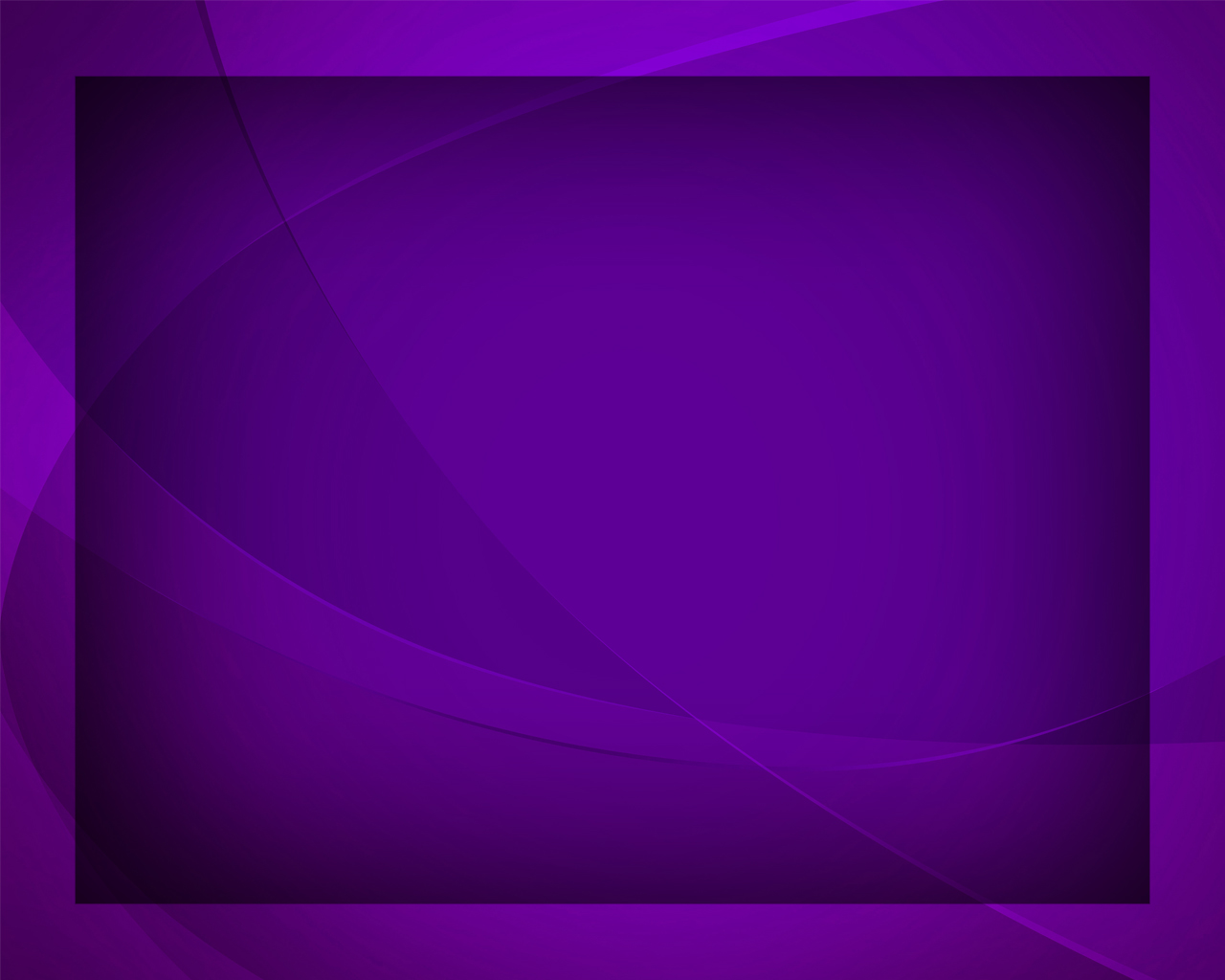 Без Христа -Ходатая 
кто же устоит?
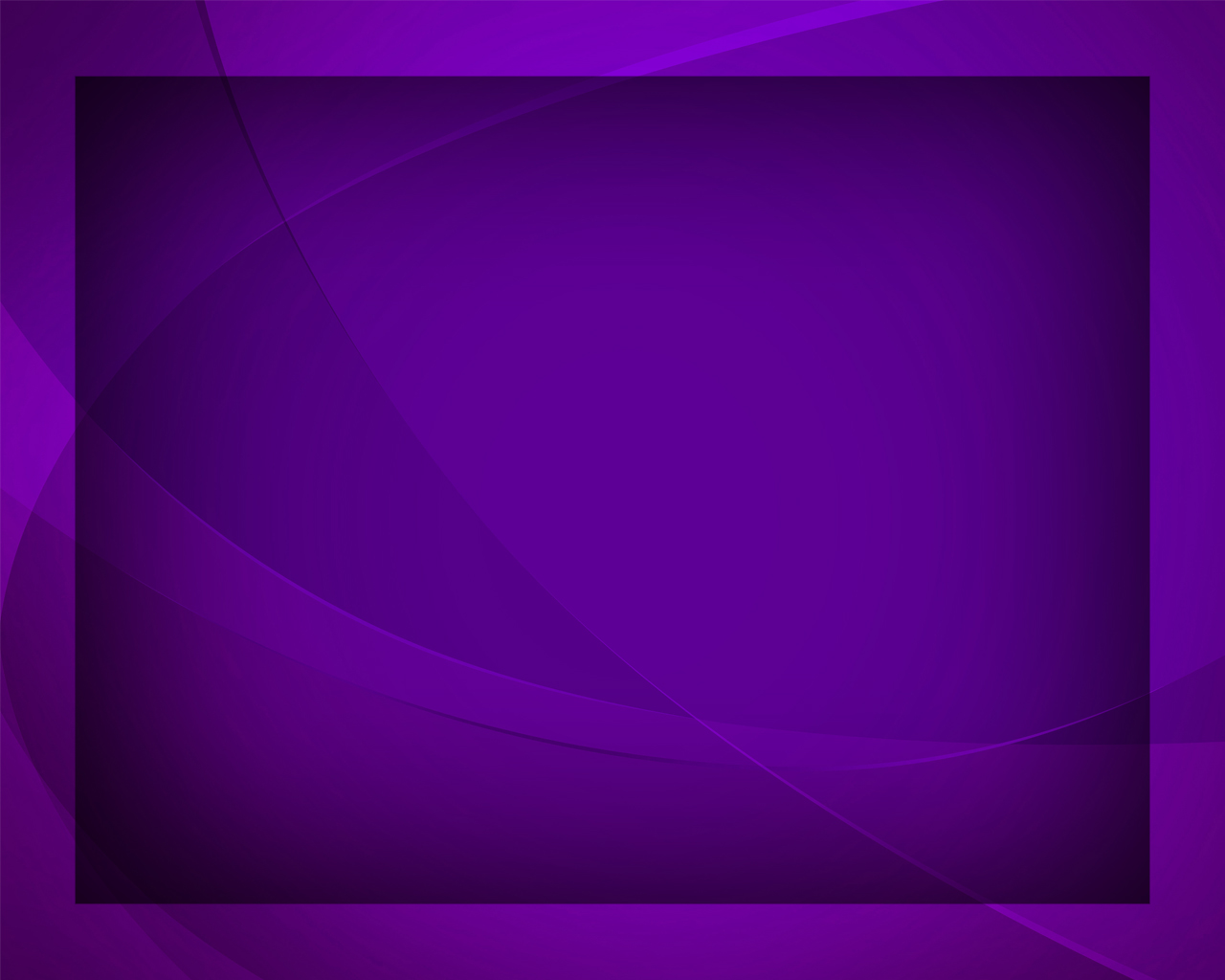 Только тот, 
кто ныне же сердце сокрушённое
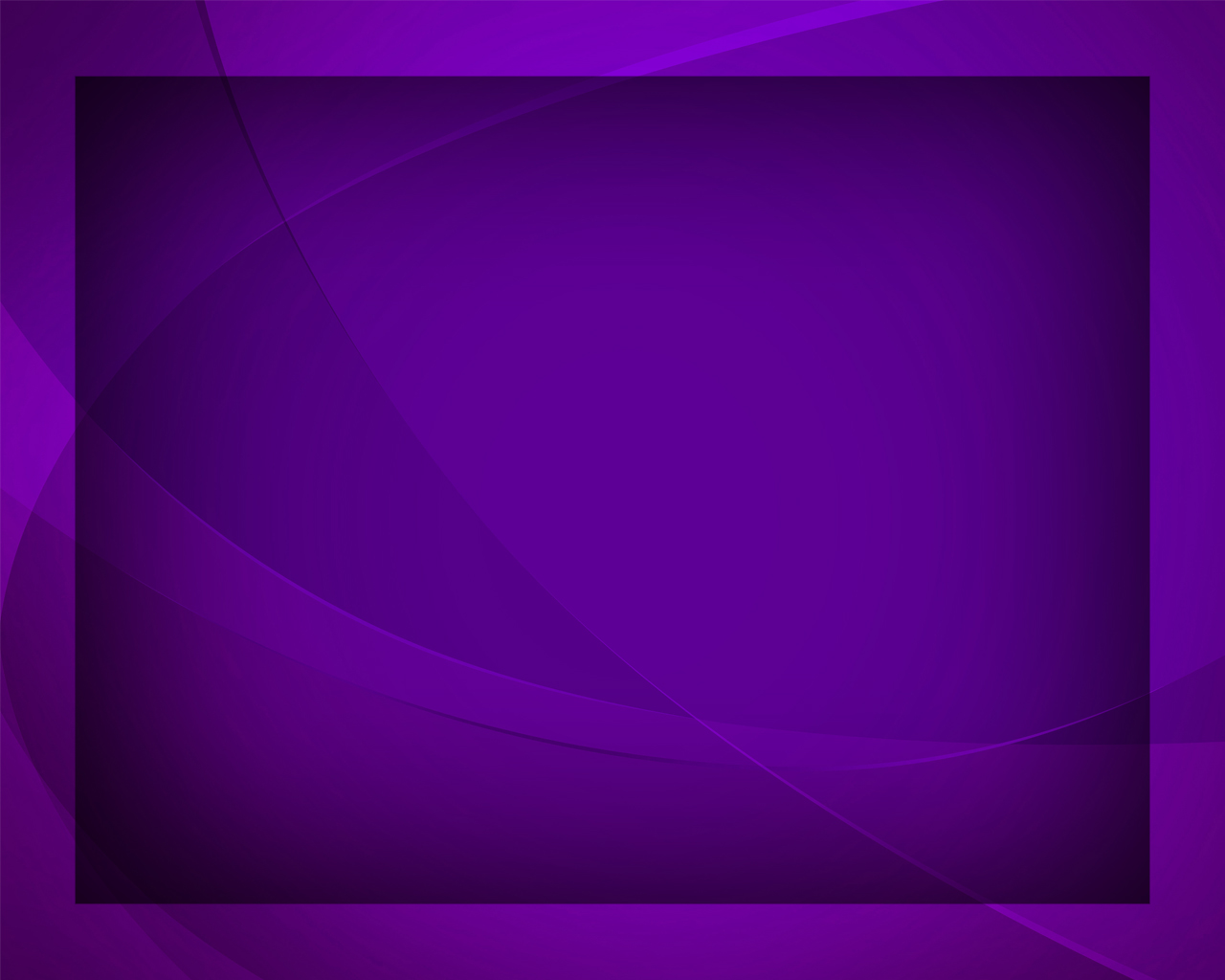 Иисусу с детскою верою вручит.
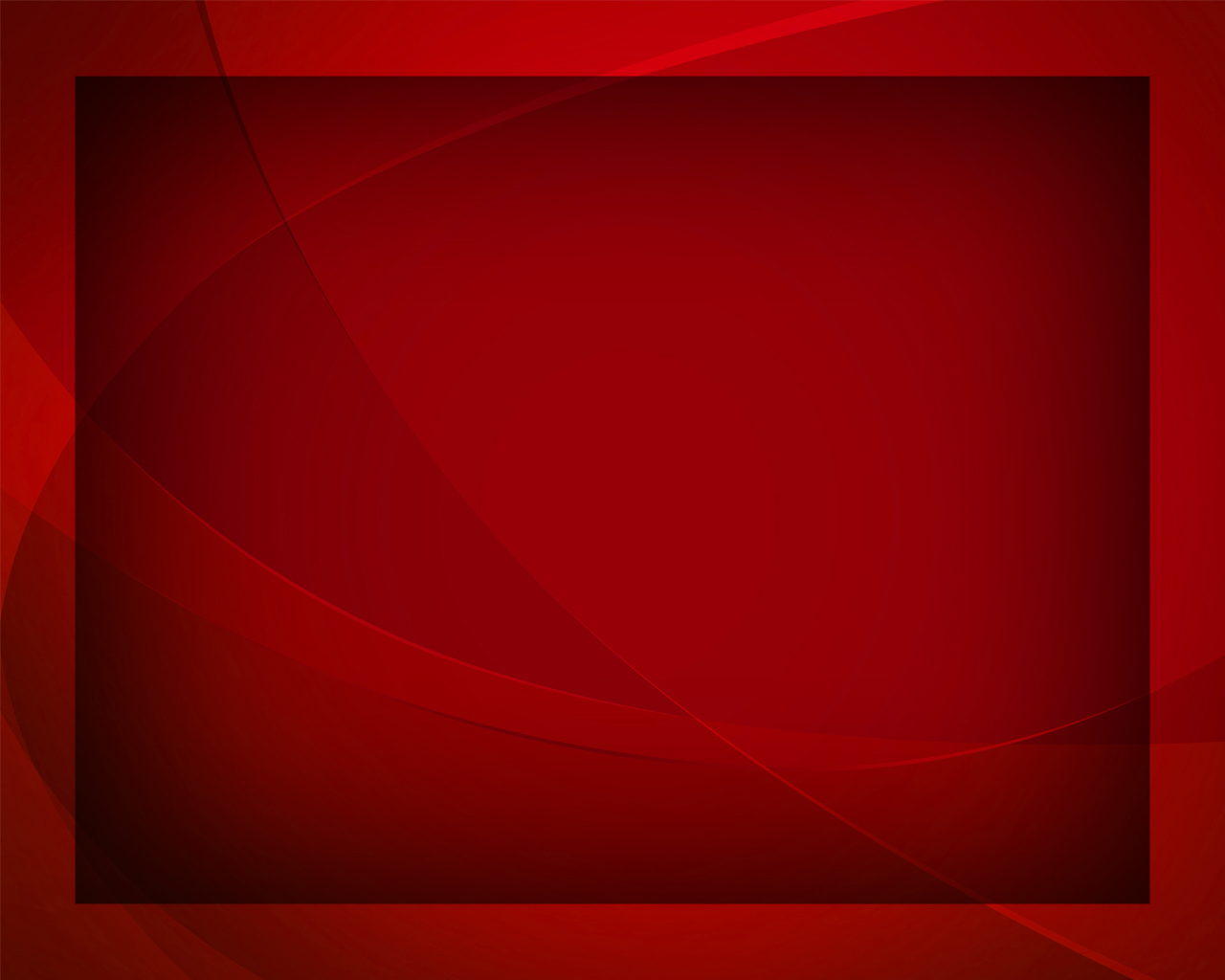 О народ, искупленный Кровью драгоценною!
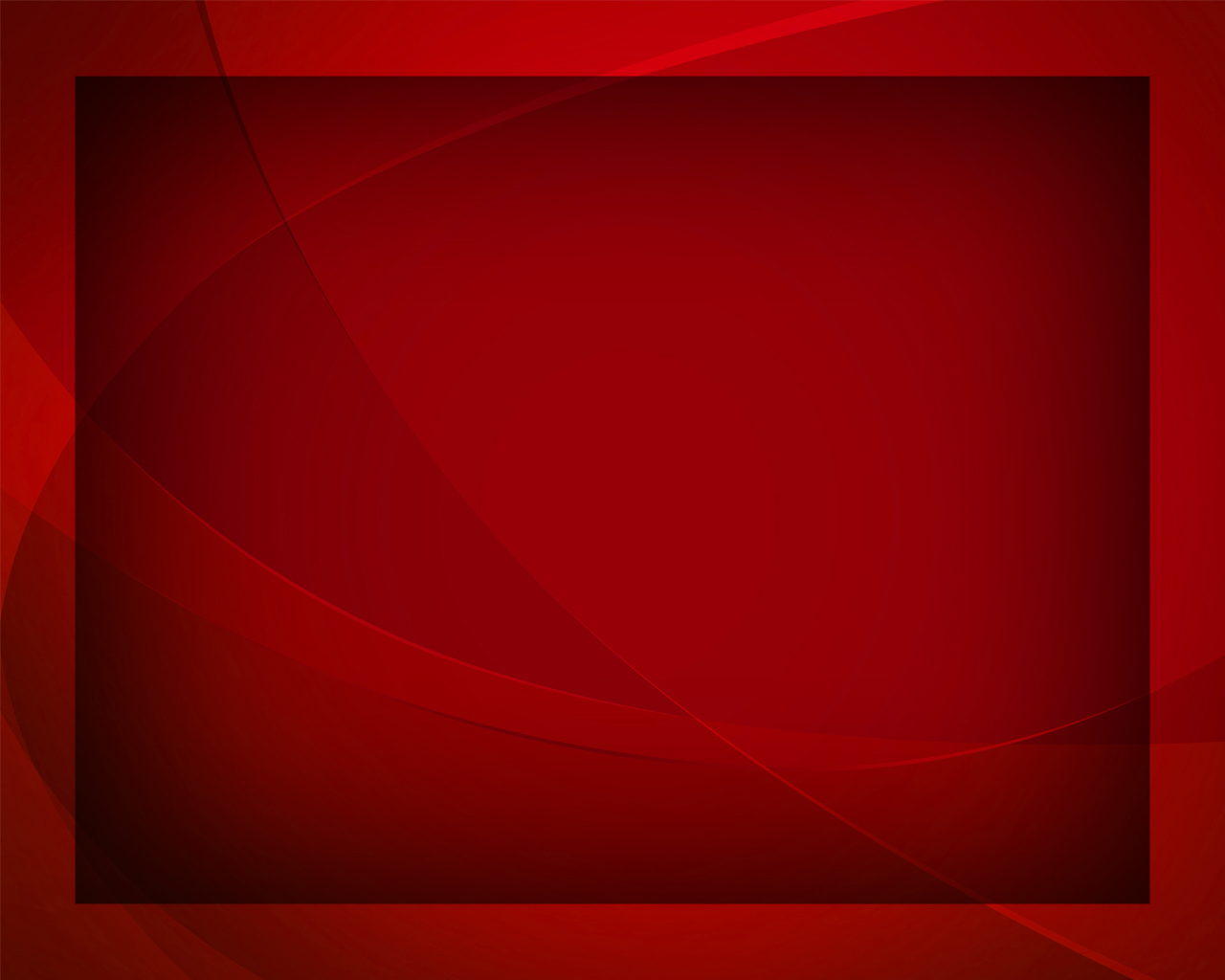 Времени осталось нам мало впереди.
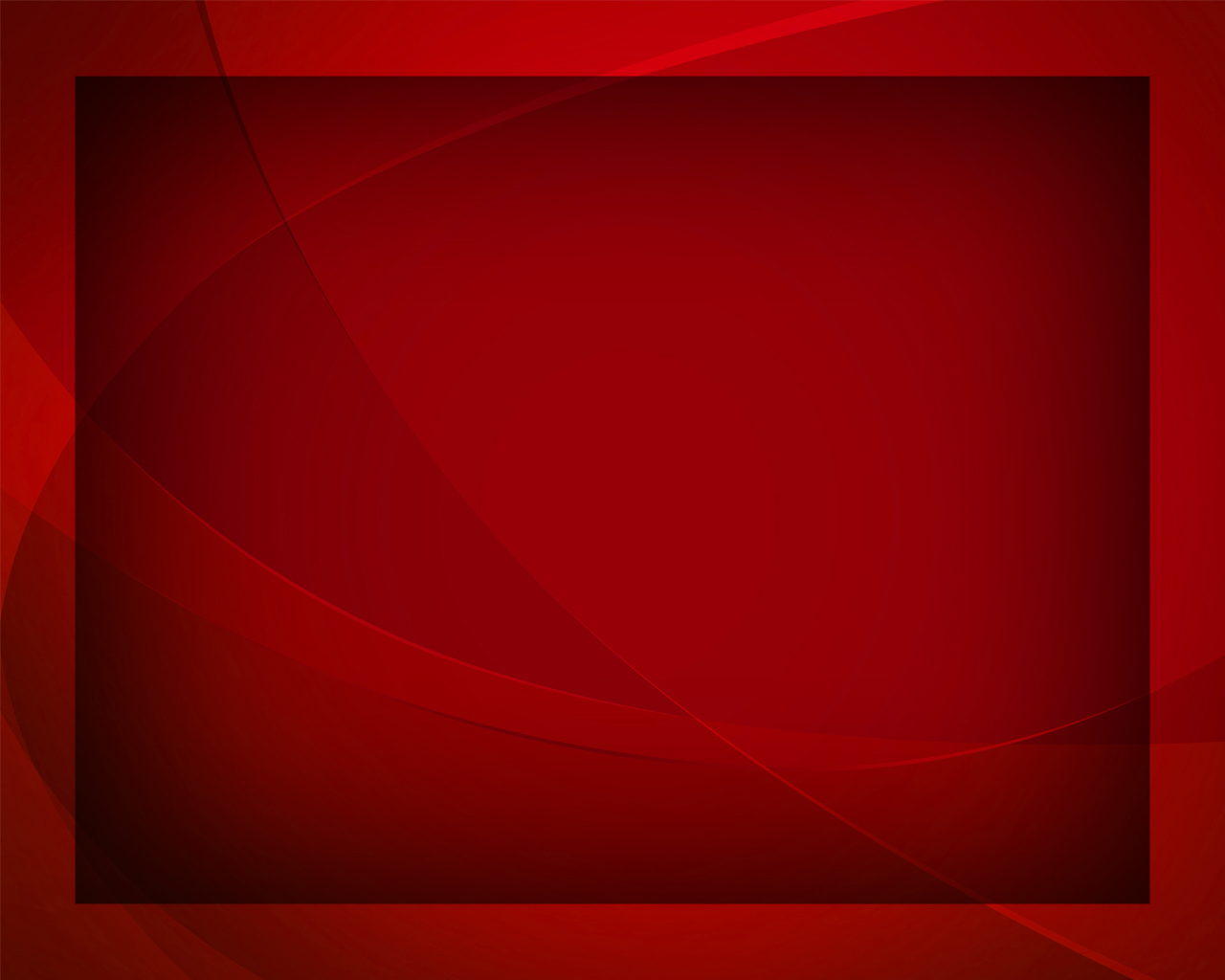 По следам Иисусовым 
в силе 
Духа Божьего
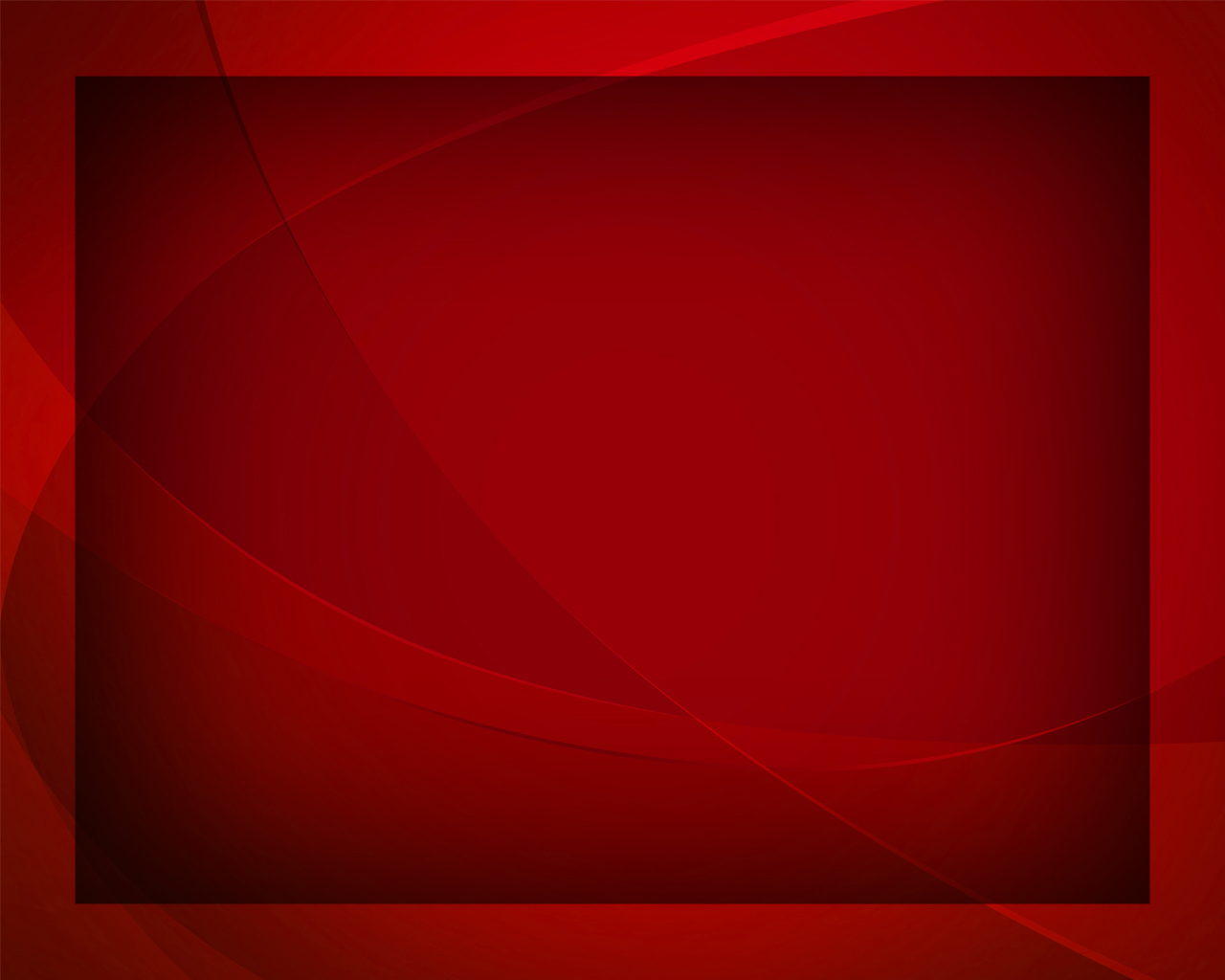 Мир спасать 
от гибели 
с верою иди.
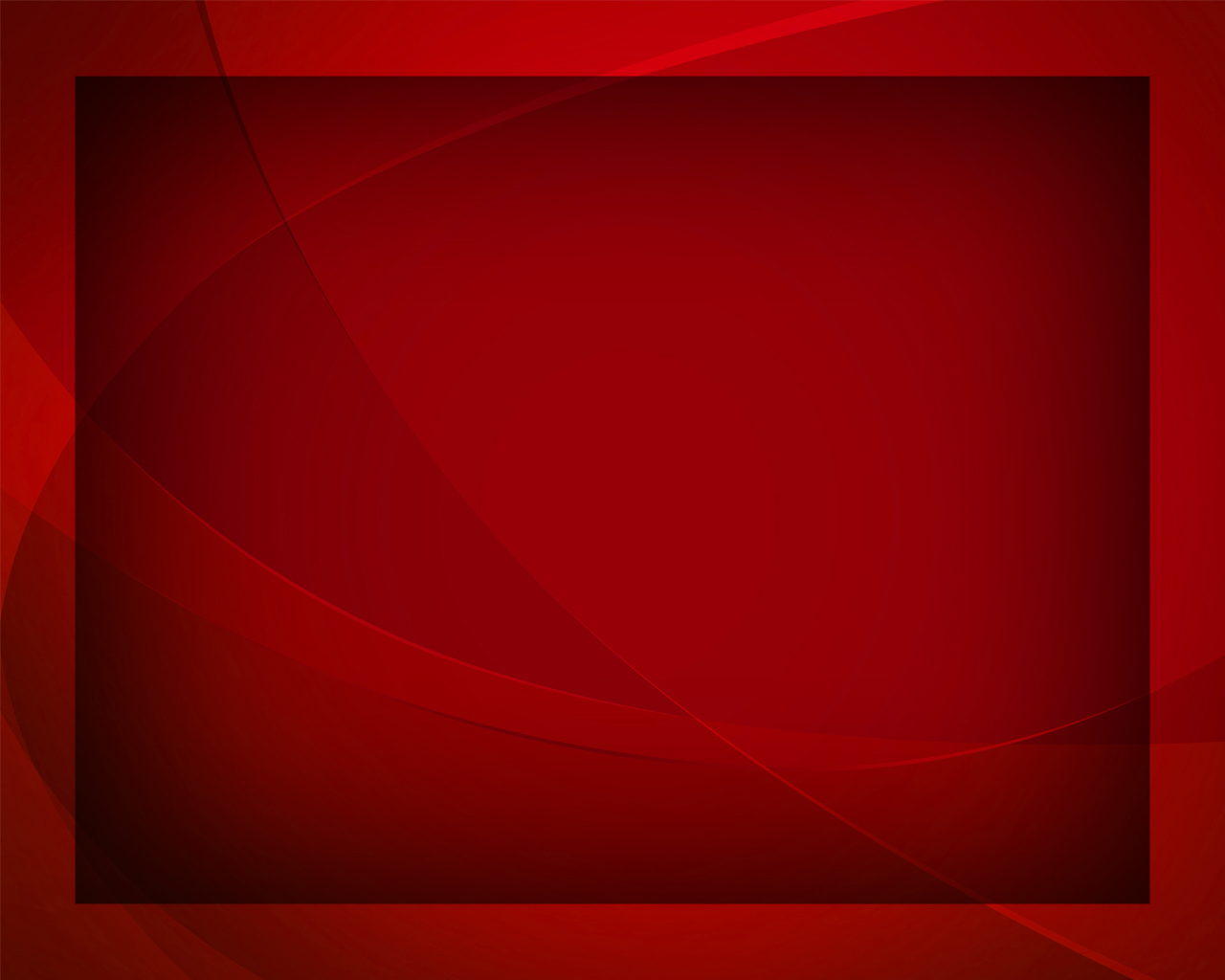